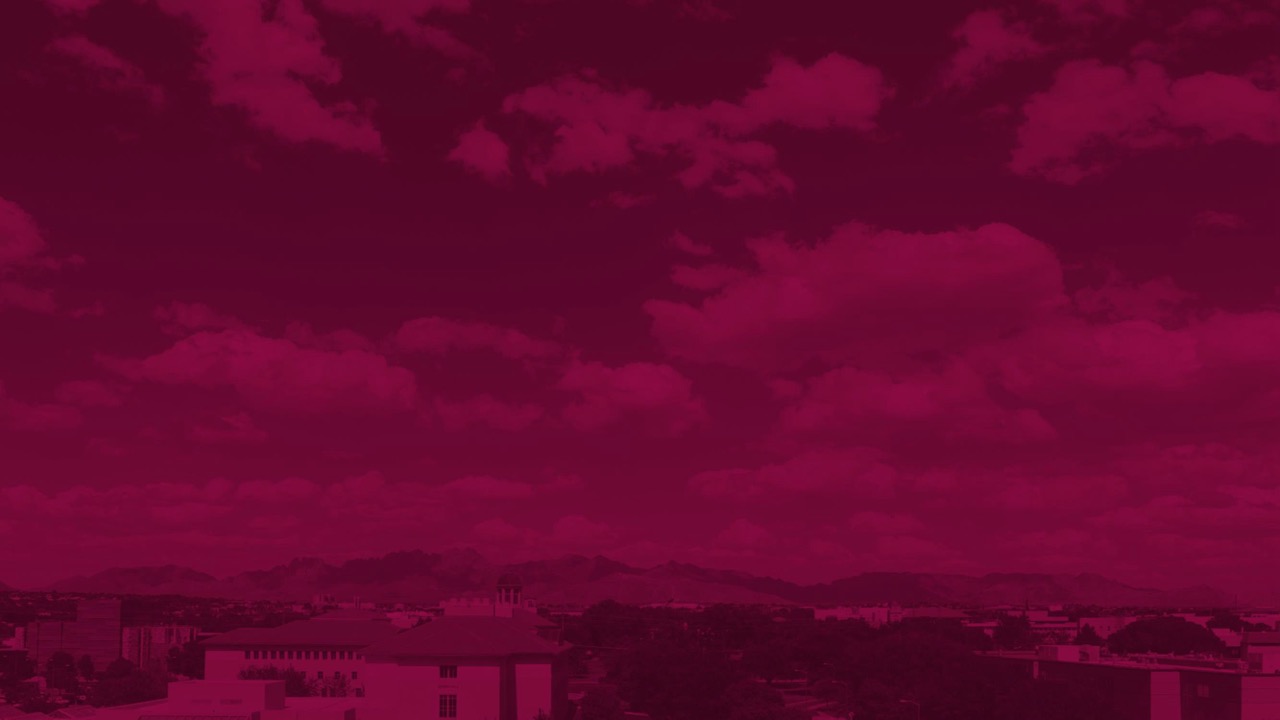 NM REAP Application WorkshopWednesday, December 1111:00am
Please join us:
https://nmsu.zoom.us/j/85201516746
SAM.gov and application assistance will be provided
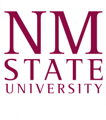 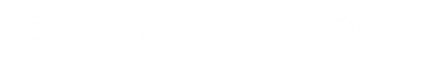 [Speaker Notes: Additionally, a number of  NM CERG clients have relocated or are committed to/exploring relocating to New Mexico, and/or to hiring New Mexicans for their companies. For example, Frigerator, a venture specializing in solar-powered heat pumps, has moved from the California Bay Area to Las Cruces; Xairgen, which is creating air-powered turbine systems to offset vehicle power requirements, is negotiating a lease for office space at Arrowhead Park; Argyle Earth, which is developing an ambient thermal heat generator, is exploring relocation to New Mexico for testing and validation aspects of the business; and Apogee Power, which is interested in creating a battery manufacturing plant in the Borderplex region. 
 The first two companies mentioned are coming from outside the state; the third is from sunland park, can you add text to clarify?]